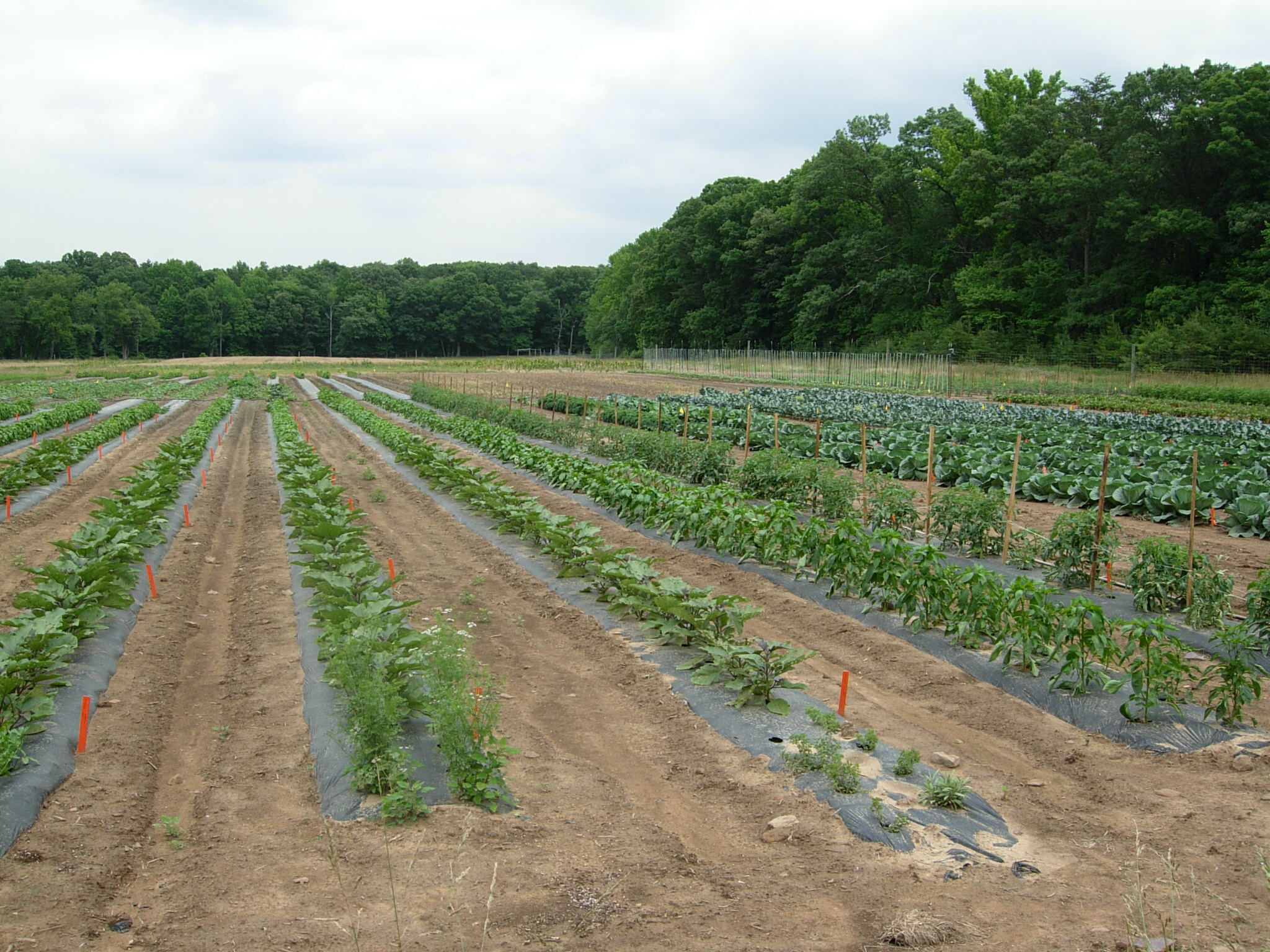 Organic Insecticides: 
What works and what Doesn’t 









 
Galen Dively and Terry Patton
Department of Entomology, 
University of Maryland
galen@umd.edu
National Organic Program Code 205.206   Crop pest, weed, and disease management practice standard.

(e) When the practices provided for in paragraphs (a) through (d) of this section are insufficient to prevent or control crop pests, weeds, and diseases, a biological or botanical substance or a substance included on the National List of synthetic substances allowed for use in organic crop production may be applied to prevent, suppress, or control pests, weeds, or diseases. 

Provided, the conditions for using the substance are documented in the organic system plan. 

Used as a pest management solution of last resort.
[Speaker Notes: Nearly 9,000 certified organic operations in the US.
4 million acres under organic production – of which about ½ is cropland and rest if pasture/grassland
200,000 acres of veg and fruit crops, of which 75% is located in CA, OR, and WA.
Most operations in the East are <10 acres.]
Insect/Disease Control Products Approved for Organic Production
Bacillus thuringiensis - 20
Biopesticides - 12
Biofungicides – 23
Copper Products – 15
Mineral Dusts – 3
Ferric Phosphate – 11
Garlic Products – 6
Limonene – 6
Neem Products – 39
Nematicides – 8
  Oils – 22
  Pheromones – 22
  Plant Pesticides – 27
  Pyrethrum – 7
  Soaps – 45
  Spinosad – 21
  Sulfur Products – 21
  Virus Sprays – 4
**Organic Materials Review Institute (OMRI) list 46 generic categories and 329 products that are certified organic under the USDA National Organic Program.
[Speaker Notes: 244 insect/disease control products that have been deemed by OMRI (Organic Materials Review Institute) to be consistent with the USDA-National Organic Program rules.  

25 generic categories with products used in pest management.

No recent survey of how much insecticides are used and what products]
Insect/Disease Control Products Approved for Organic Production
Bacillus thuringiensis - 20
Biopesticides - 12
BioFungicides – 23
Copper Products – 15
Mineral Dusts – 3
Ferric Phosphate – 11
Garlic Products – 6
Limonene – 6
Neem Products – 39
Nematicides – 8
  Oils – 22
  Pheromones – 22
  Plant Pesticides – 27
  Pyrethrum – 7
  Soaps – 45
  Spinosad – 21
  Sulfur Products – 21
  Virus Sprays – 4
**Organic Materials Review Institute (OMRI) lists about 240 insect control products that are certified organic under the USDA National Organic Program.
[Speaker Notes: 46 different categories of products]
Problems and Limitations with Organic Insecticides

 Short-lived
 Require frequent applications
 Require complete coverage and precise timing
 No systemic activity
Problems and Limitations with Organic Insecticides

 Short-lived
 Require frequent applications
 Require complete coverage and precise timing
 No systemic activity
 Not available in small units
 Short shelf life
 May lack registration status
Problems and Limitations with Organic Insecticides

 Relatively short-lived
 Require frequent applications
 Require complete coverage and precise timing
 No systemic activity
 Not available in small units
 Short shelf life
 May lack registration status 
 Most products are “restricted”
 Expensive
 Lack efficacy information
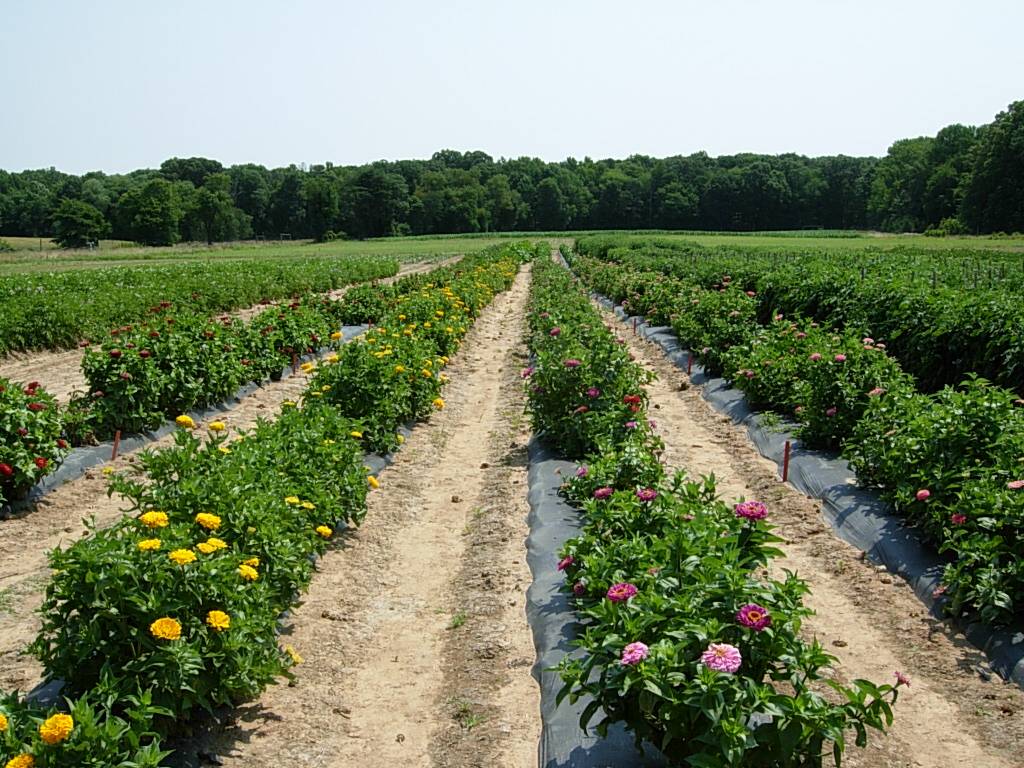 2002-14 Field Research with MGK Co., Dow AgroSciences, Certis USA, Marrone BioInnovations, others.
Evaluate efficacy, rates, and timing of registered and experimental organic insecticides
Conducted over 174 trials (6960 plots) on 22 different crop/pest systems
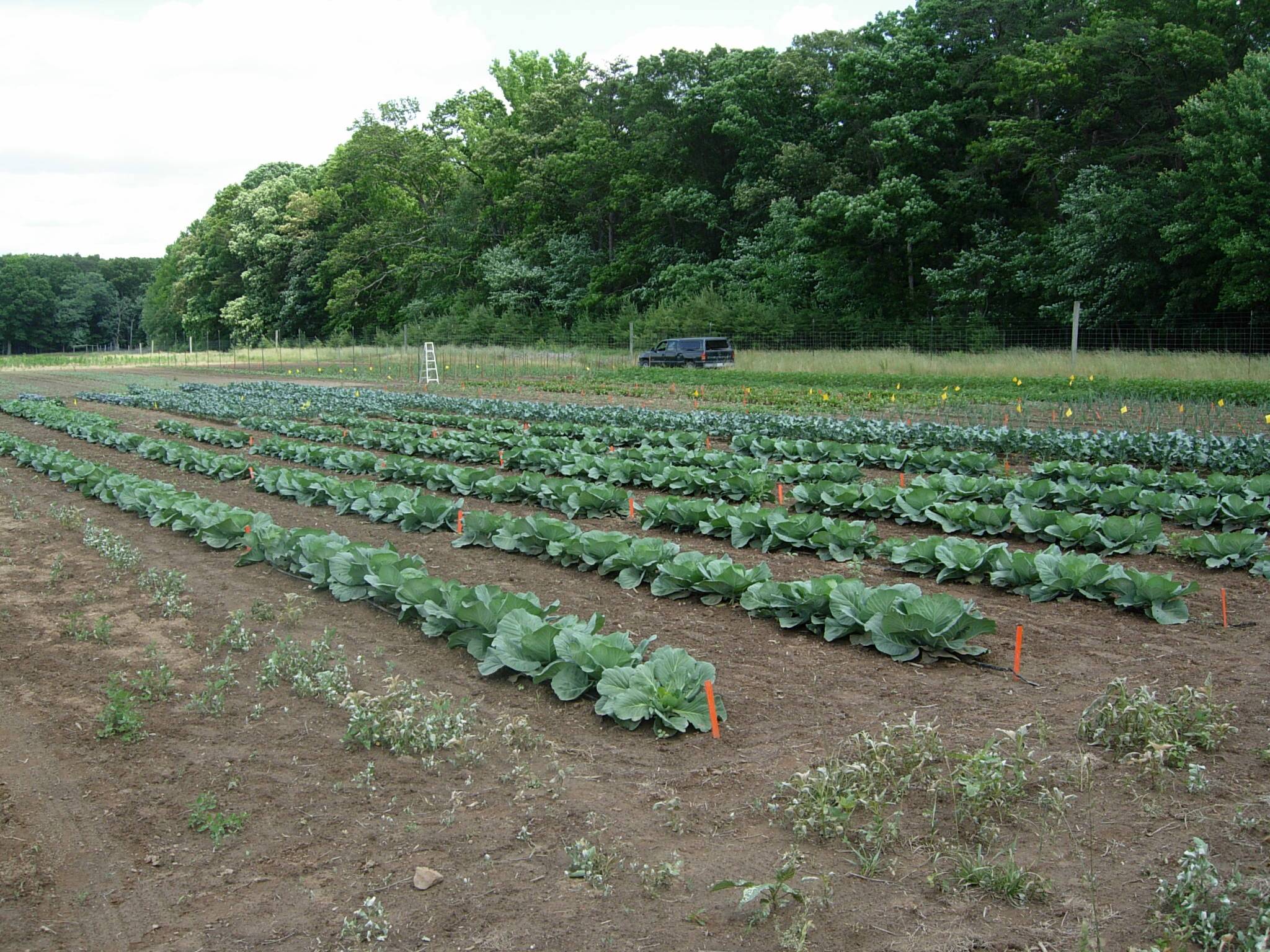 1) alfalfa – alfalfa weevil, pea aphid;
	2) wheat – cereal leaf beetle;
	3) potato – Colorado potato beetle, European corn borer;
	4) spring-planted cabbage – cabbageworms;
	5) tomato – stinkbug, fruitworms, aphids;
	6) eggplant – flea beetles, Colorado potato beetle;  
	7) onion – thrips;
	8) potato – potato leafhopper; 
	9) cucumber – spotted and striped cucumber beetles;
	10) alfalfa – potato leafhopper;
	11) spring collards – cabbageworms and flea beetles;
	12) sweet corn – corn earworm, European corn borer (whorl infestations);
	13) zucchini squash – squash vine borer, squash bug;
	14) zinnias (cut flowers) – thrips, leafhoppers, plant bugs and beneficial insects;
	15) swiss chard – leafhoppers, leafhoppers, plant bugs and beneficial insects;
	16) beets - leafhoppers, plant bugs and beneficial insects;
	17) basil - Japanese beetle, beneficial insects; 
	18) sweet corn – corn earworm and European corn borer (ear infestations);
	19) green beans – Mexican bean beetle, potato leafhopper;
	20) fall collards – whiteflies and aphids;
	21) fall cabbage and broccoli – cabbageworms, whiteflies, aphids, harlequin bugs;
	22) pepper – stinkbugs, fruitworms;
Mineral Dusts:
 
Surround WP – 95% kaolin. Engelhard Corp.
Diatect V – 82.5% silicon dioxide, 0.5% pyrethrins. Diatect International
Sulfur- 92 % Sulfur. United Phosphorus, Inc.
 
Botanicals:
 
PyGanic EC 1.4 - pyrethrum. MGK Co. 
Trilogy – 70% extract of neem oil.  Certis USA.
Neemix 4.5 – 4.5% azadirachtin.  Certis USA.
Garlic Barrier – 99.3% pure garlic extract.  Garlic Research Labs.
Hot Pepper Wax - capsaicin extract from cayenne pepper. Hot Pepper Wax, Inc.
Azera - pyrethrum (1.4%) and azadirachtin (1.2%). MGK Co.
Oroboost - 13.58% citrus oil. Oro Agri, Inc.
Ecotec - 10% rosemary oil, 2% peppermint oil.  Brandt Consolidated
Ecotrol G  - 2% clove oil, .66% thyme oil, 1% cinnamon oil. EcoSmart Technologies Aza-Direct - 1.2% azadirachtin. Gowan Company
Veritran D - 0.2% sabadilla alkaloids. MGK Co.
Fermentation Products:
 
Entrust 80W – 80% spinosad, fermentation metabolite of the actinomycete, Saccharopolyspora spinosa.  Dow AgroSciences
Deliver – 18% Bacillus thuringiensis subs kurstaki. Certis USA.
Javelin WG – 7.5% Bacillus thuringiensis subs kurstaki. Certis USA.
Agree WG – 3.8% Bacillus thuringiensis subs aizawai Strain GC-91, Certis USA.
Mycotrol O - 10.9% Bearveria bassiana Strain GHA. BioWorks, Inc. 
MBI-203 (Grandevo) - 94.5% Chromobacterium subtsugae strain URAA4-1. Marrone Bio Innovations 
MBI-206 (Venerate) – Burkholdeia. Marrone Bio Innovations
PFR-97 – 20% Isaria fumosorosea Apopka Strain 97. Certis USA
Gemstar – 0.64% Polyhedral occlusion bodies of the nuclear polyhedrosis virus of
Helicoverpa zea (Certis USA)
 
Soaps and Oils:
 
M-pede –  49% potassium salts of fatty acid (Dow AgroSciences)
Ultra fine oil - 98.8%  paraffinic oil. Whitmire Micro-Gen Research Laboratories
Plots treated 2-6 times every 7 days, depending on pest complex.
Treatments applied with CO2 backpack sprayer, delivering 20-40 gal/acre at 40 psi.
2 and 6 day post-treatment counts.
Ratings of plant injury and marketable yield.
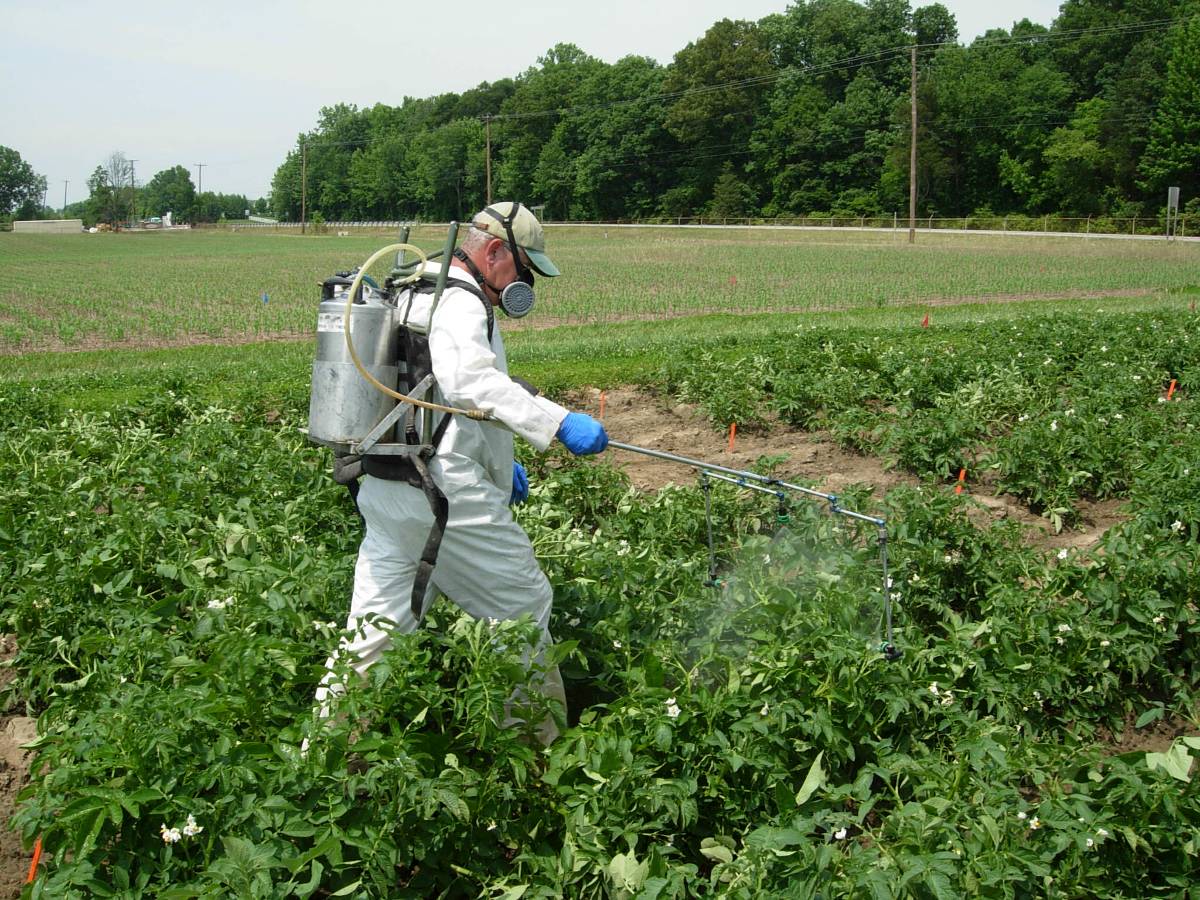 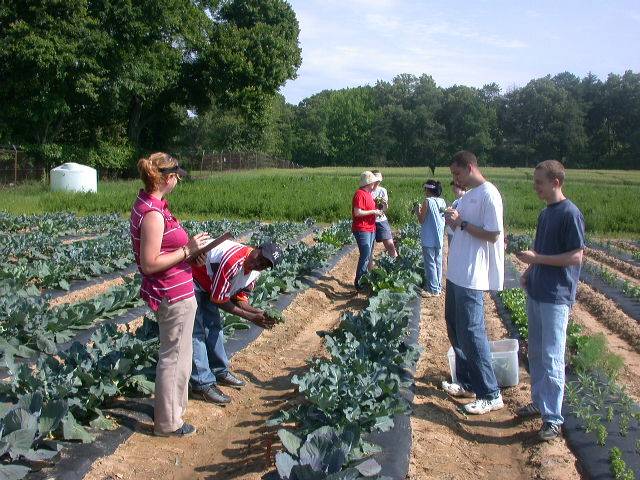 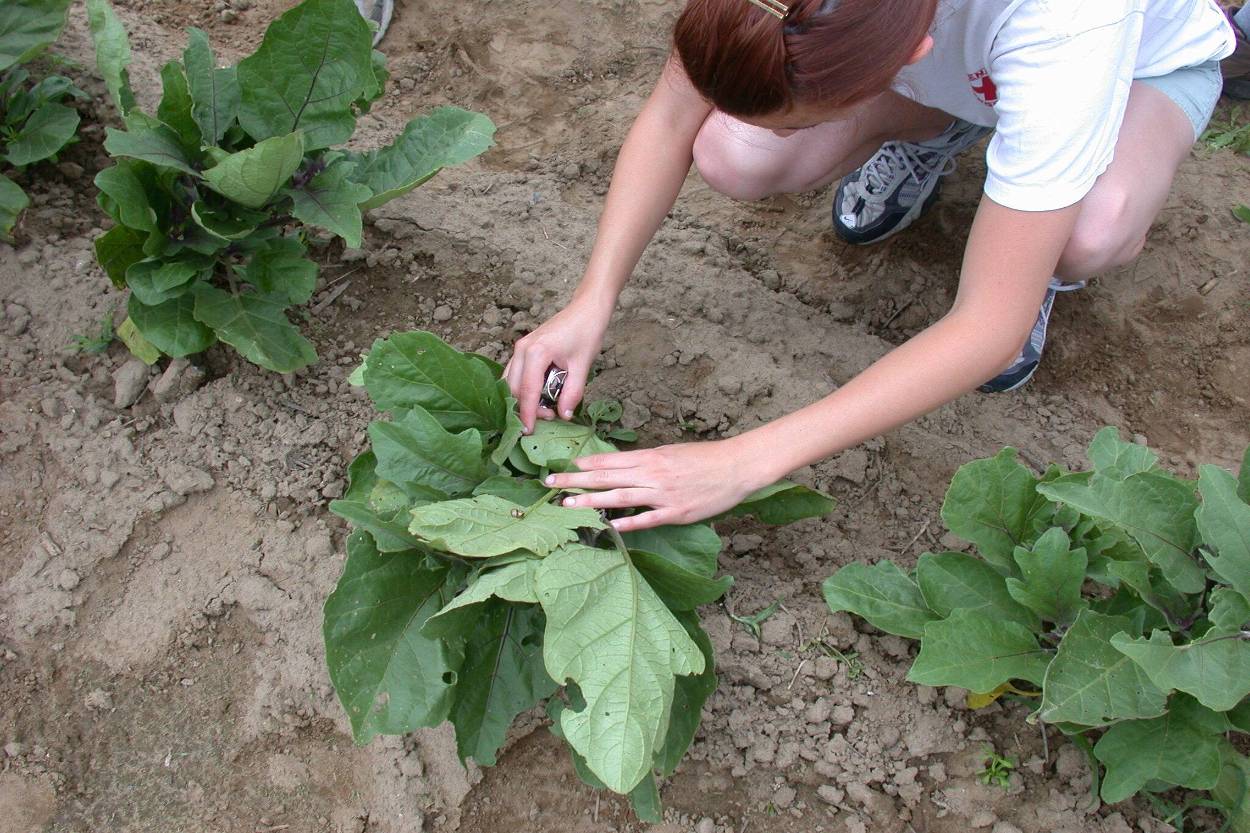 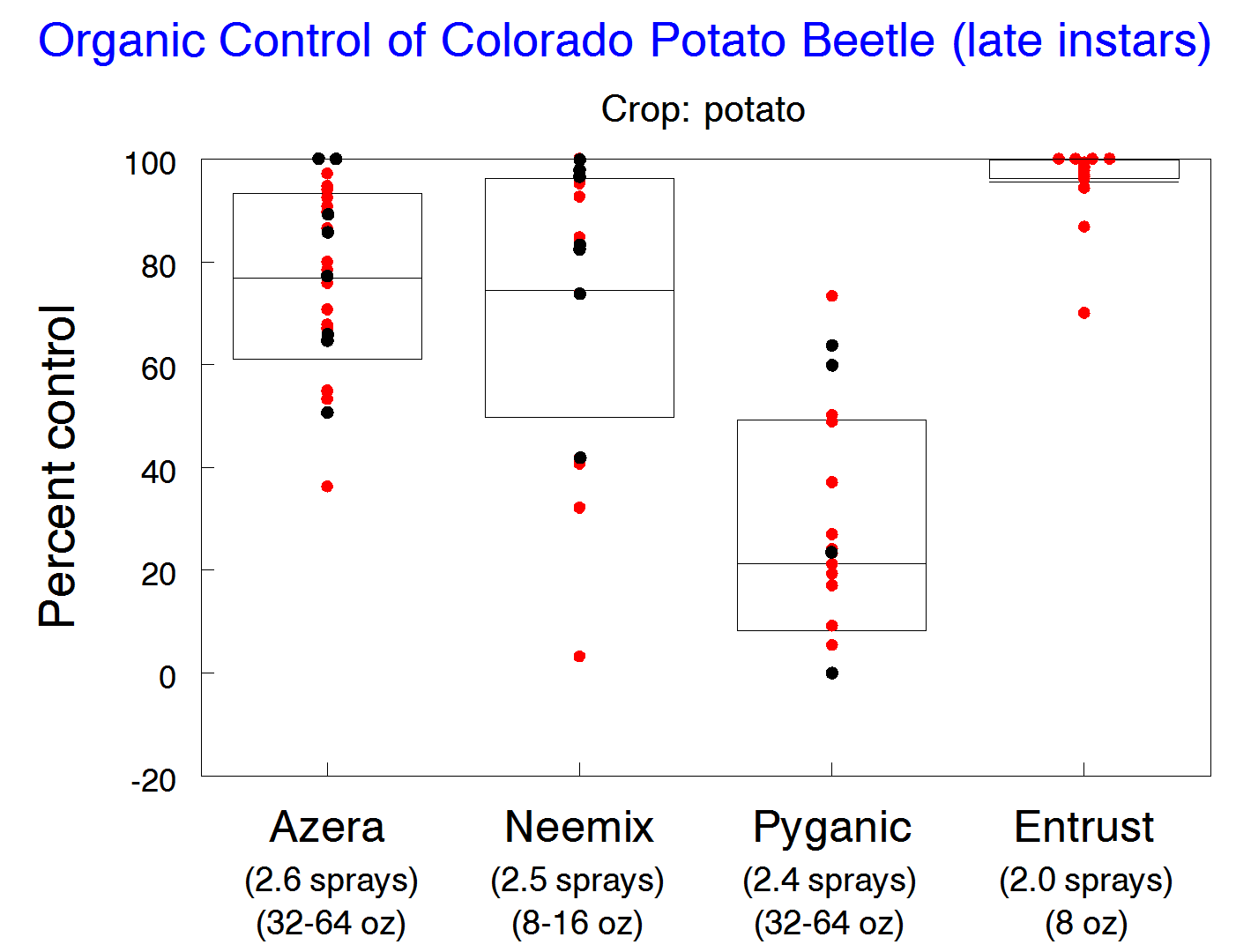 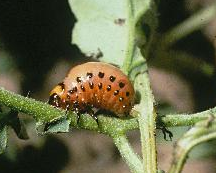 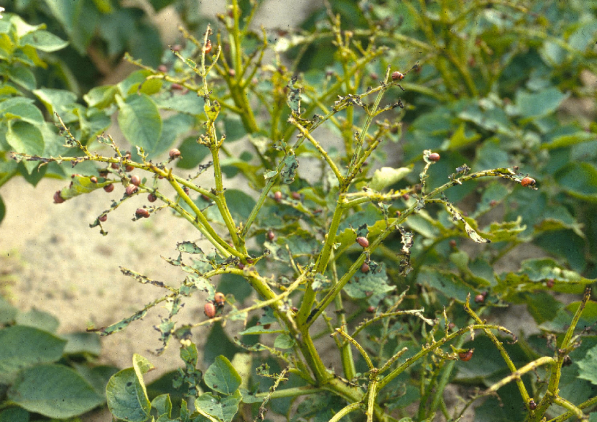 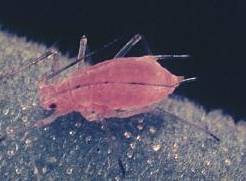 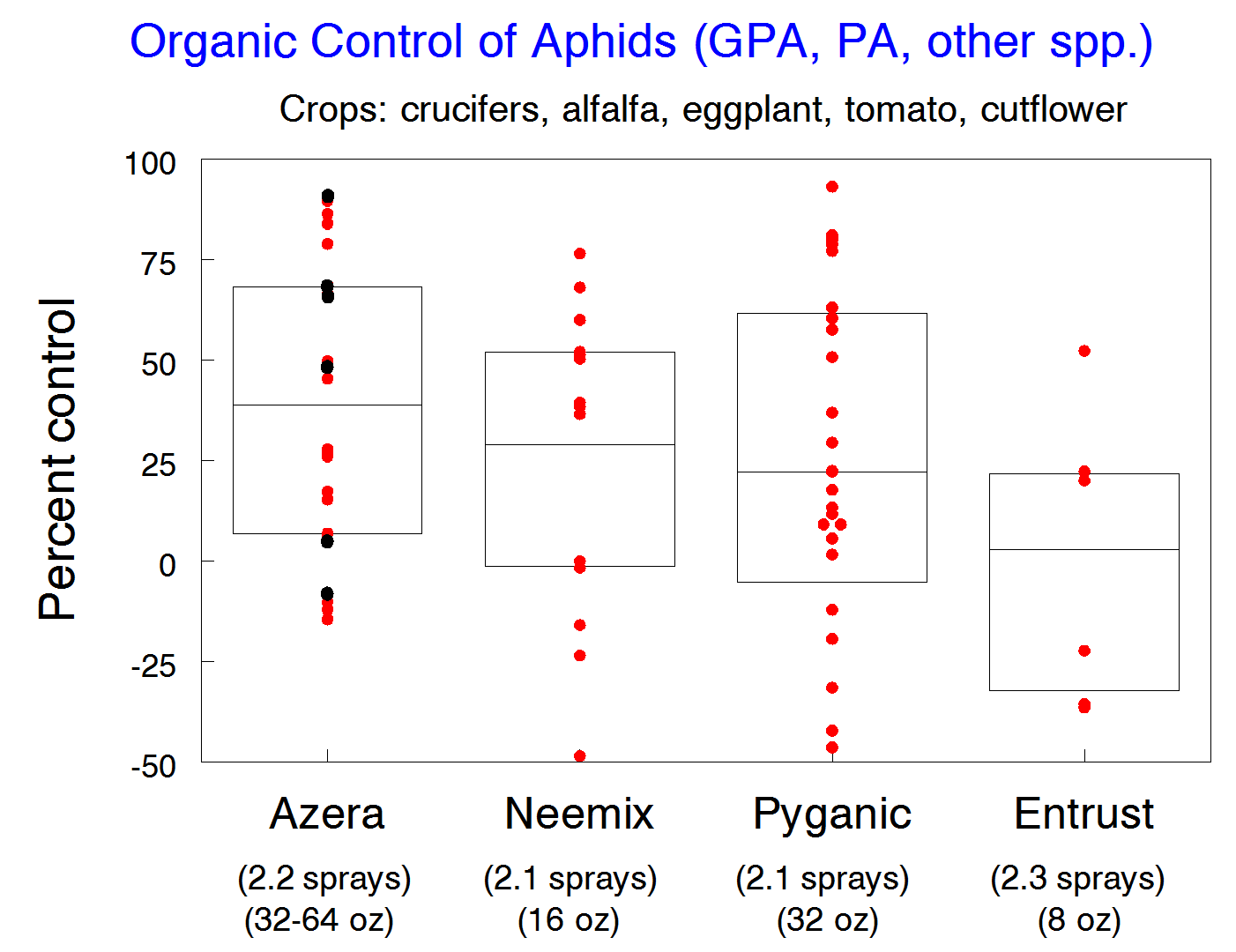 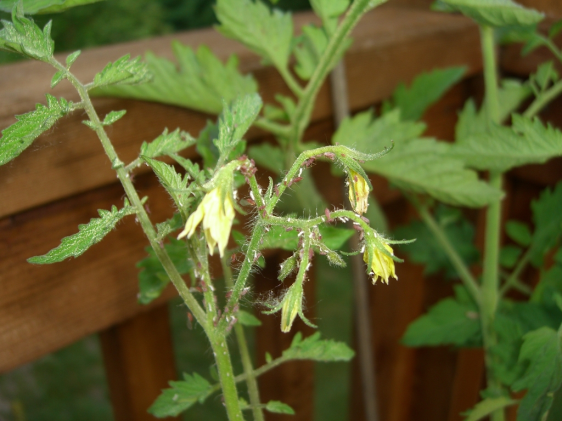 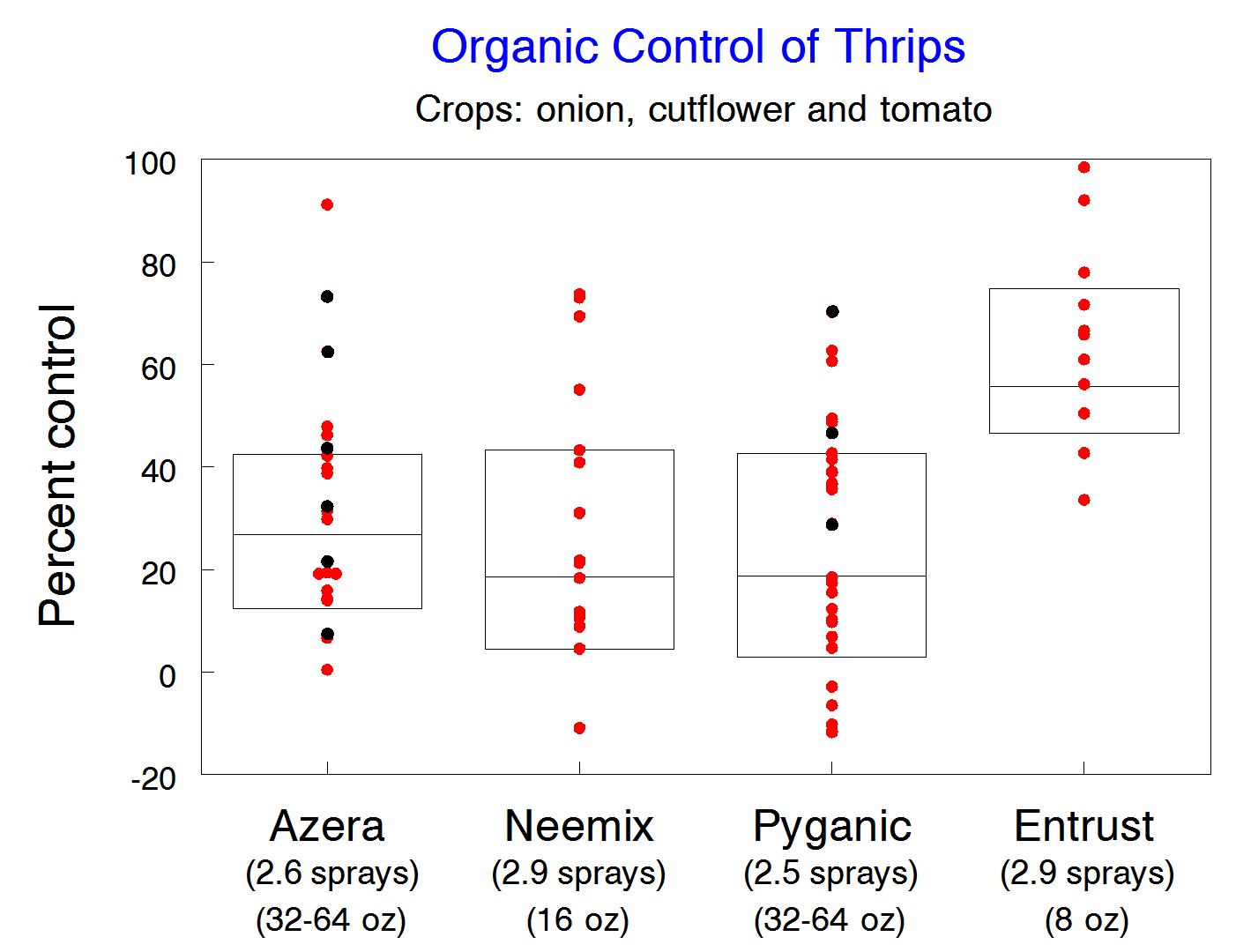 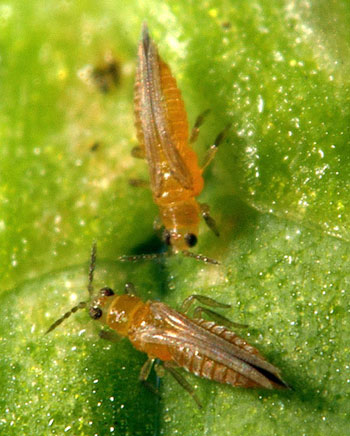 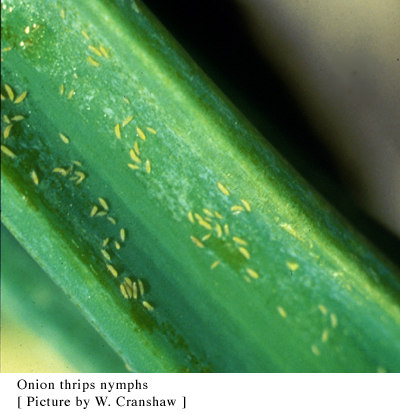 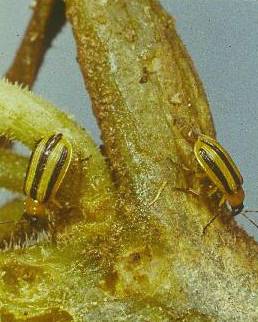 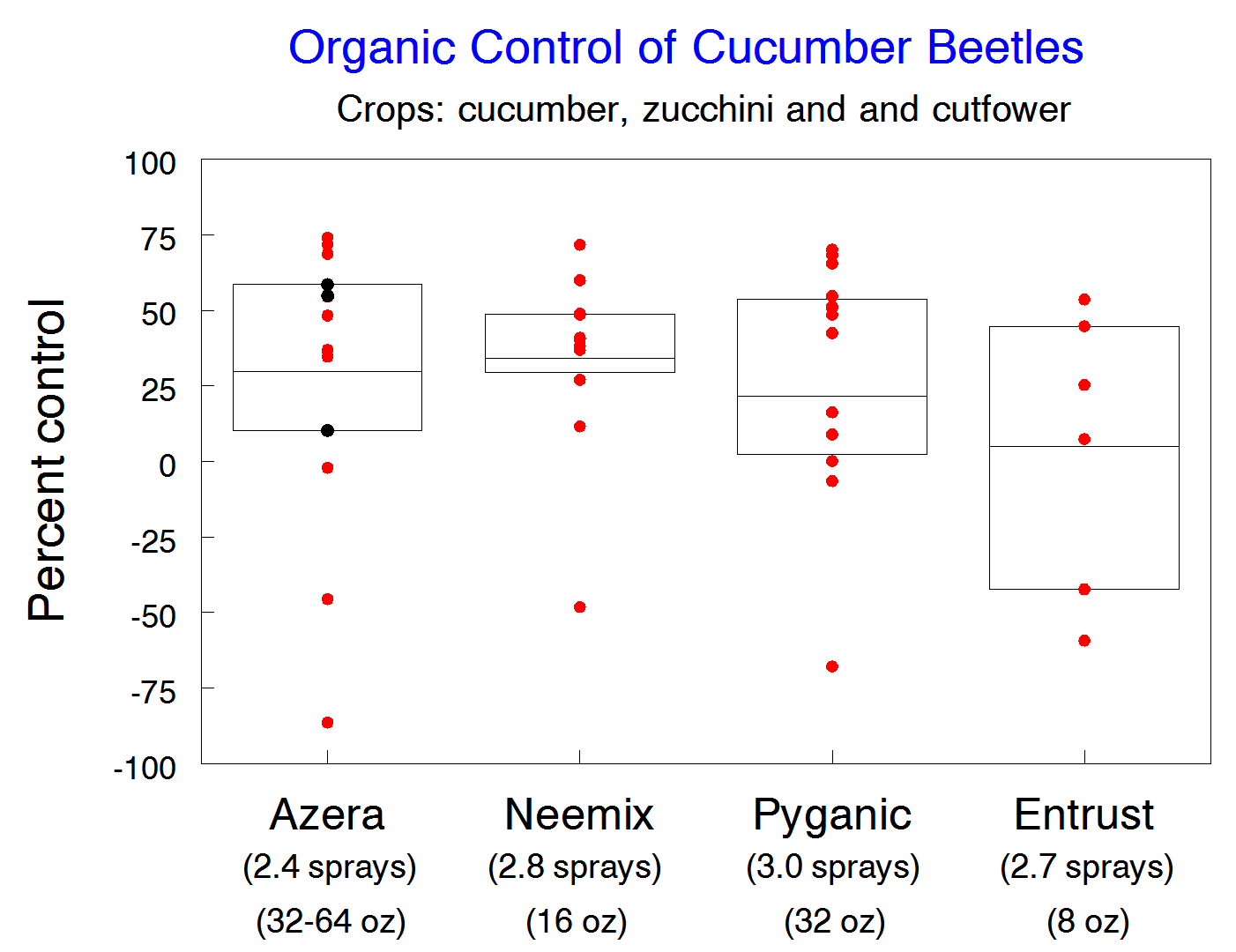 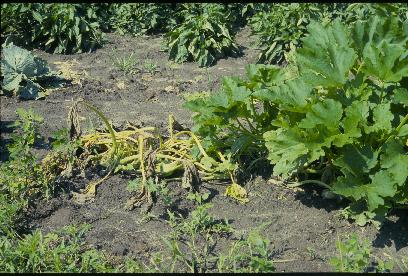 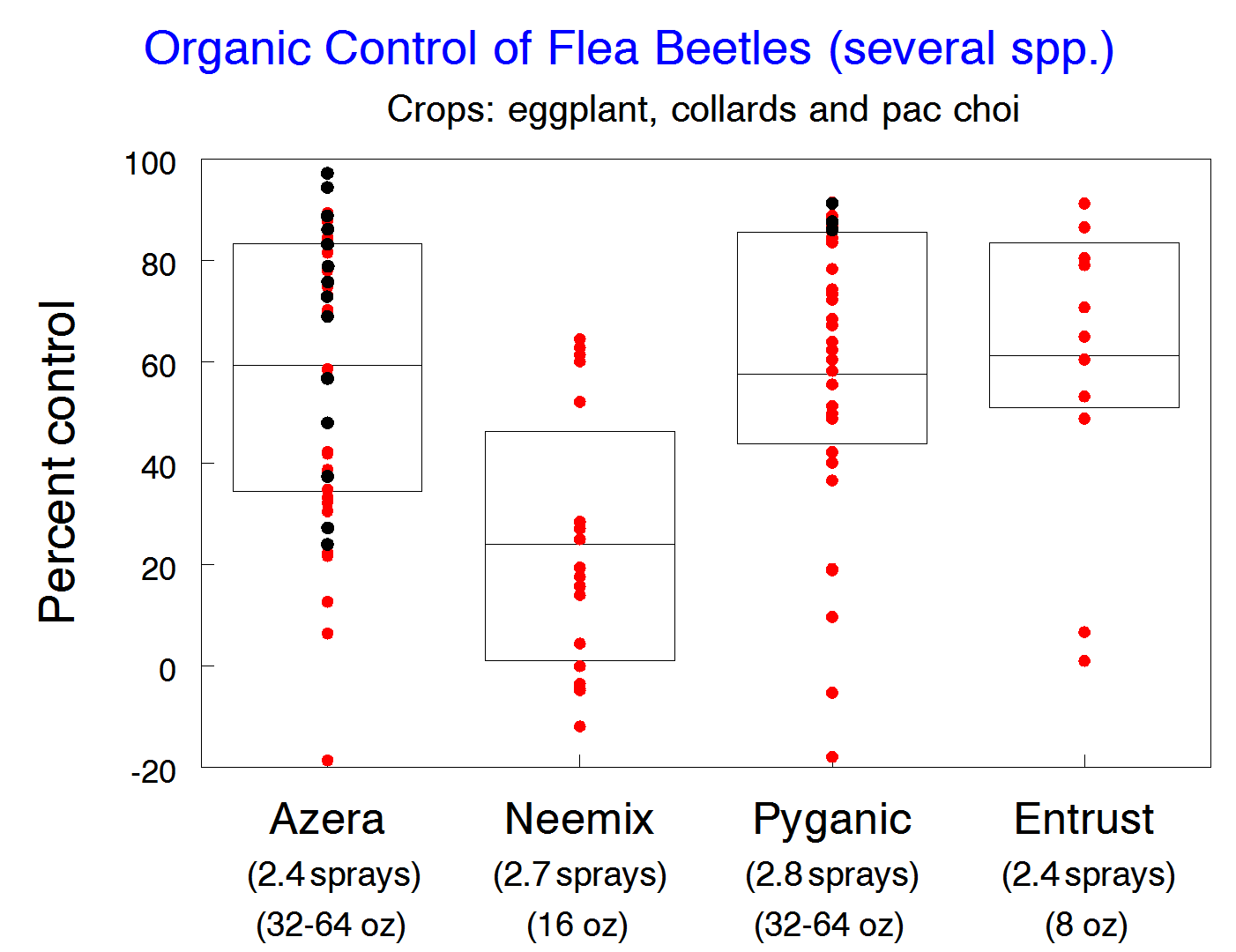 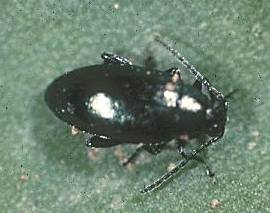 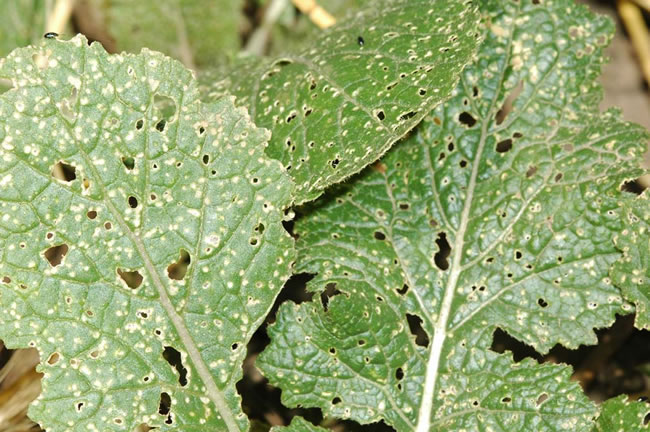 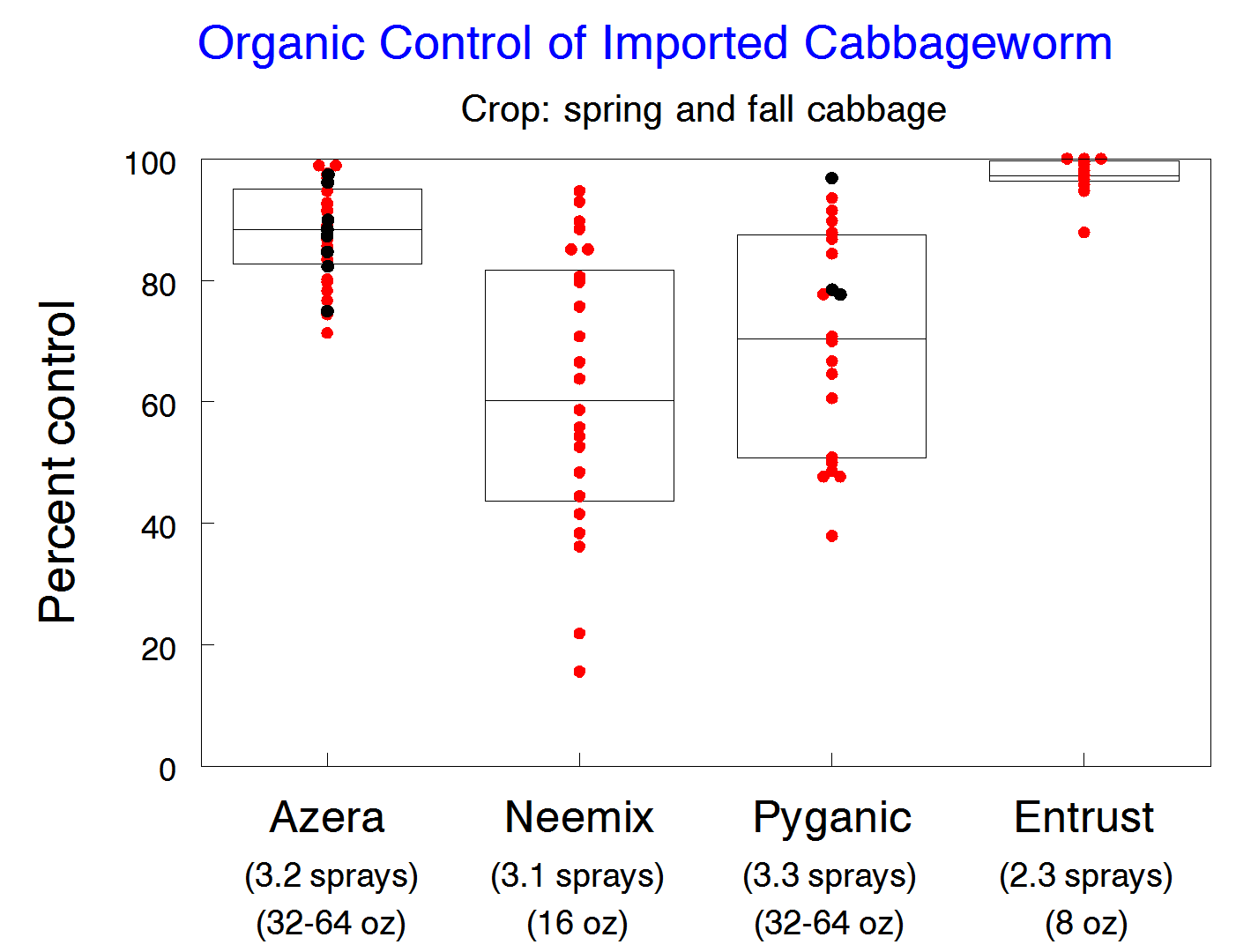 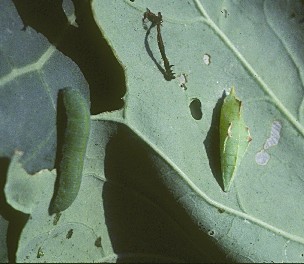 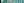 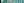 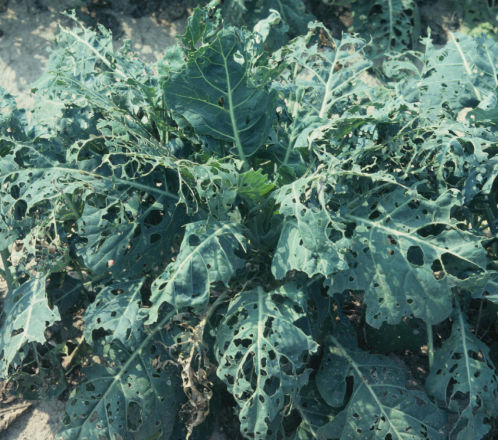 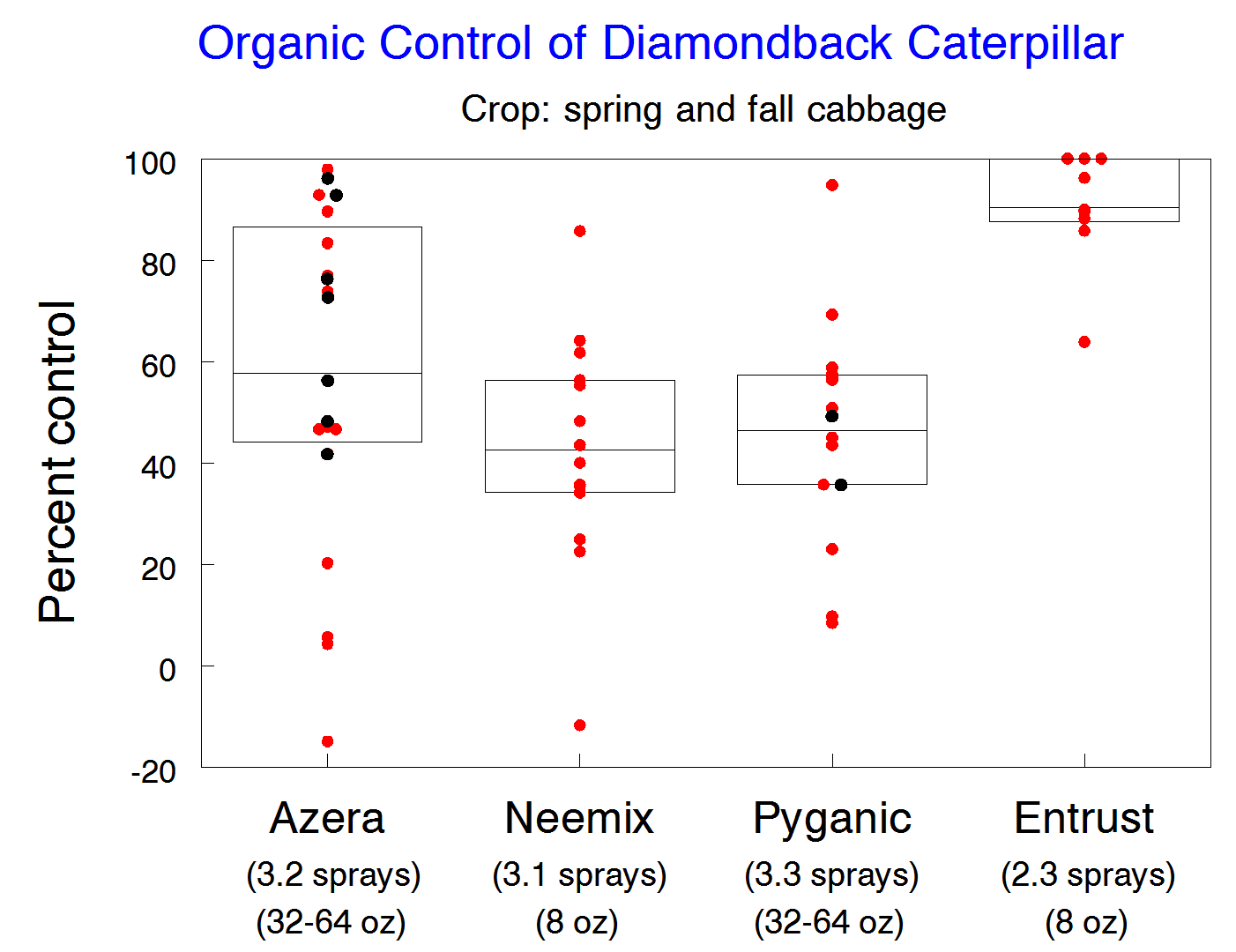 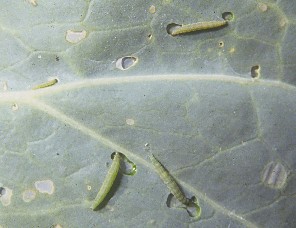 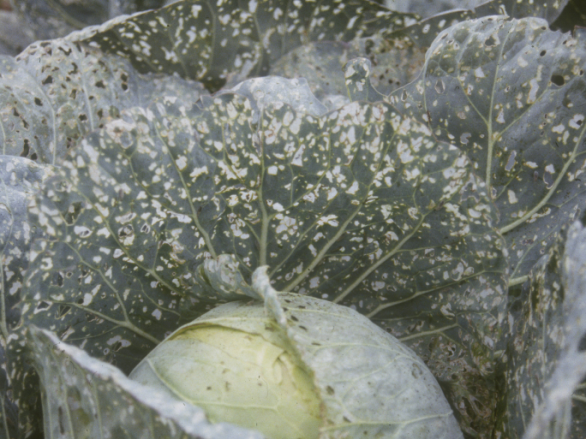 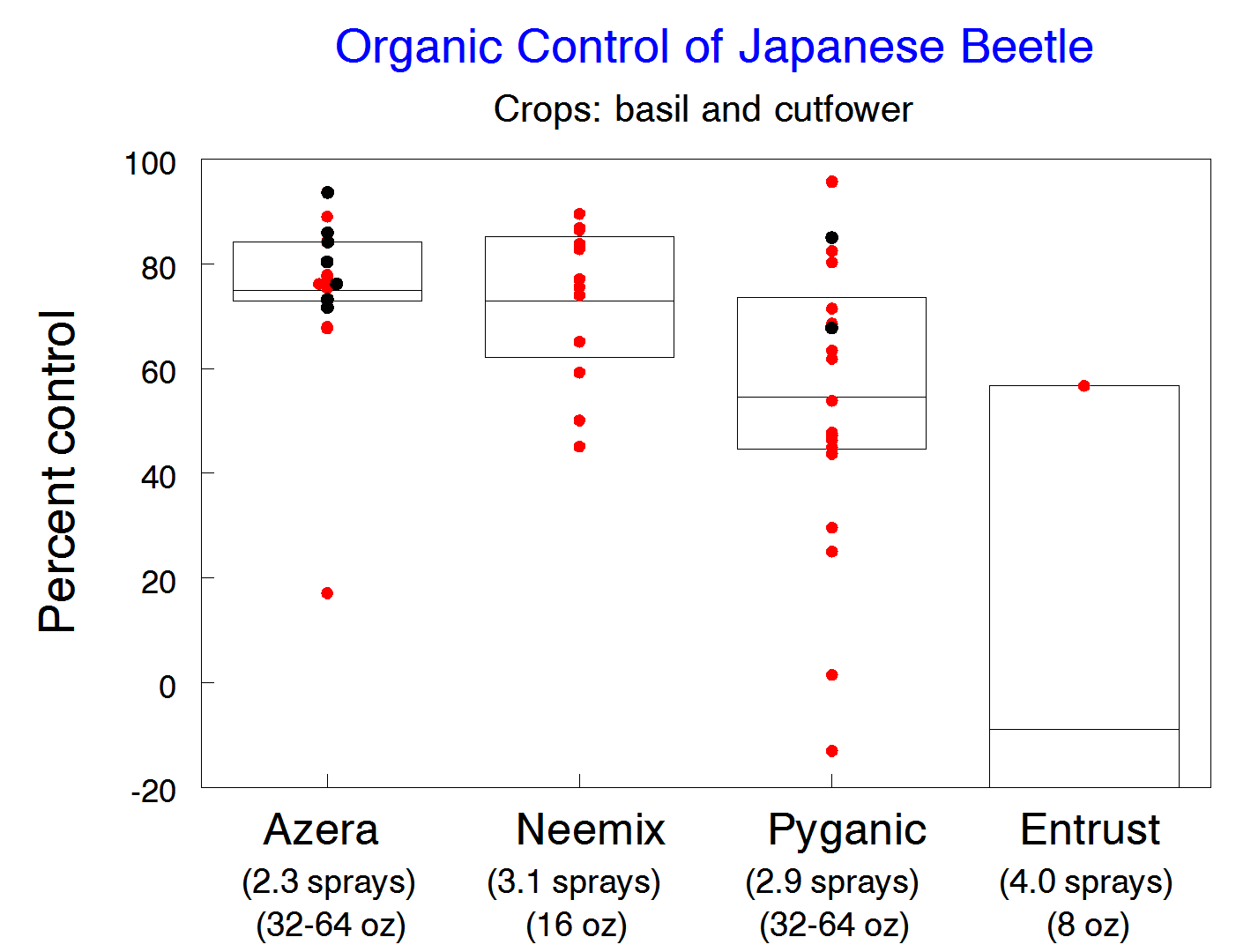 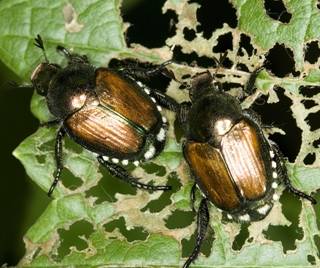 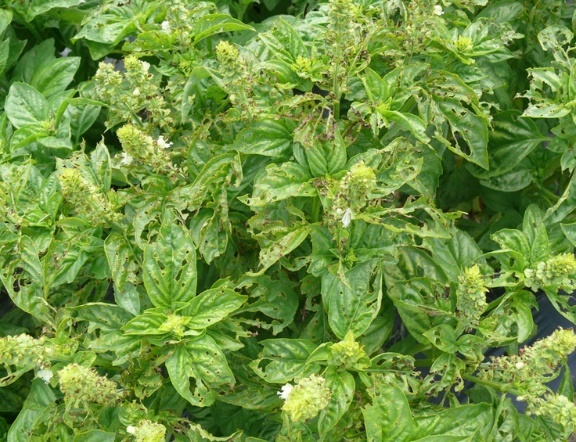 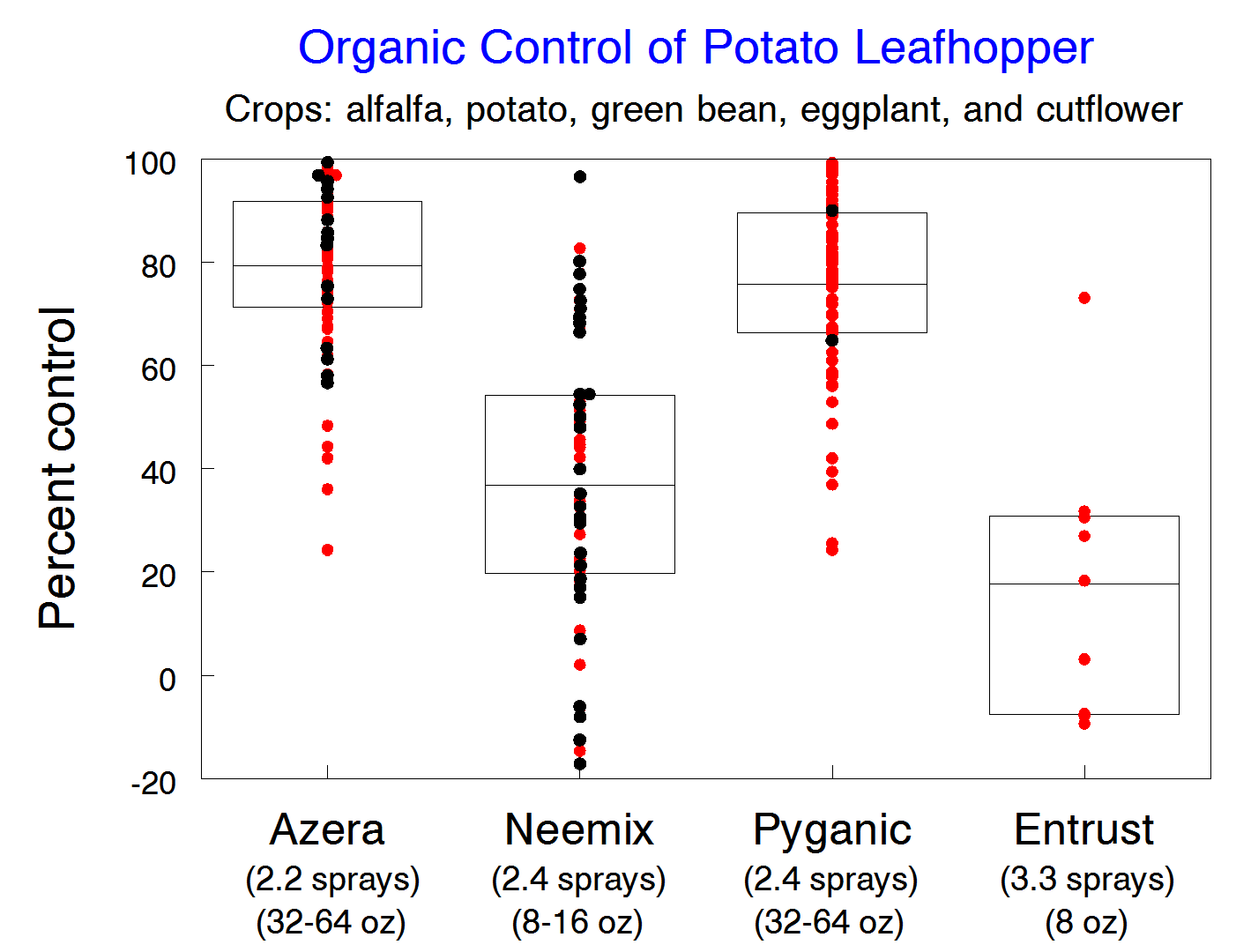 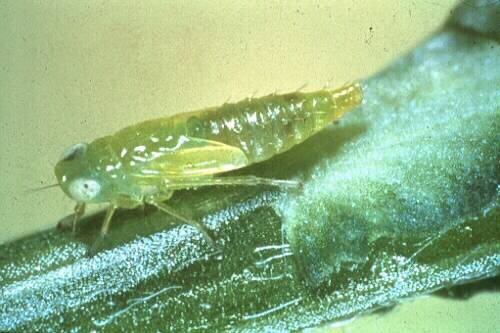 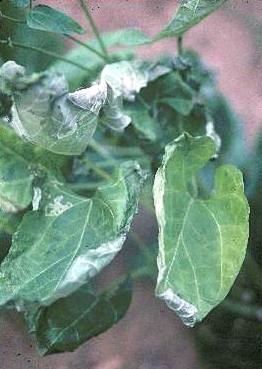 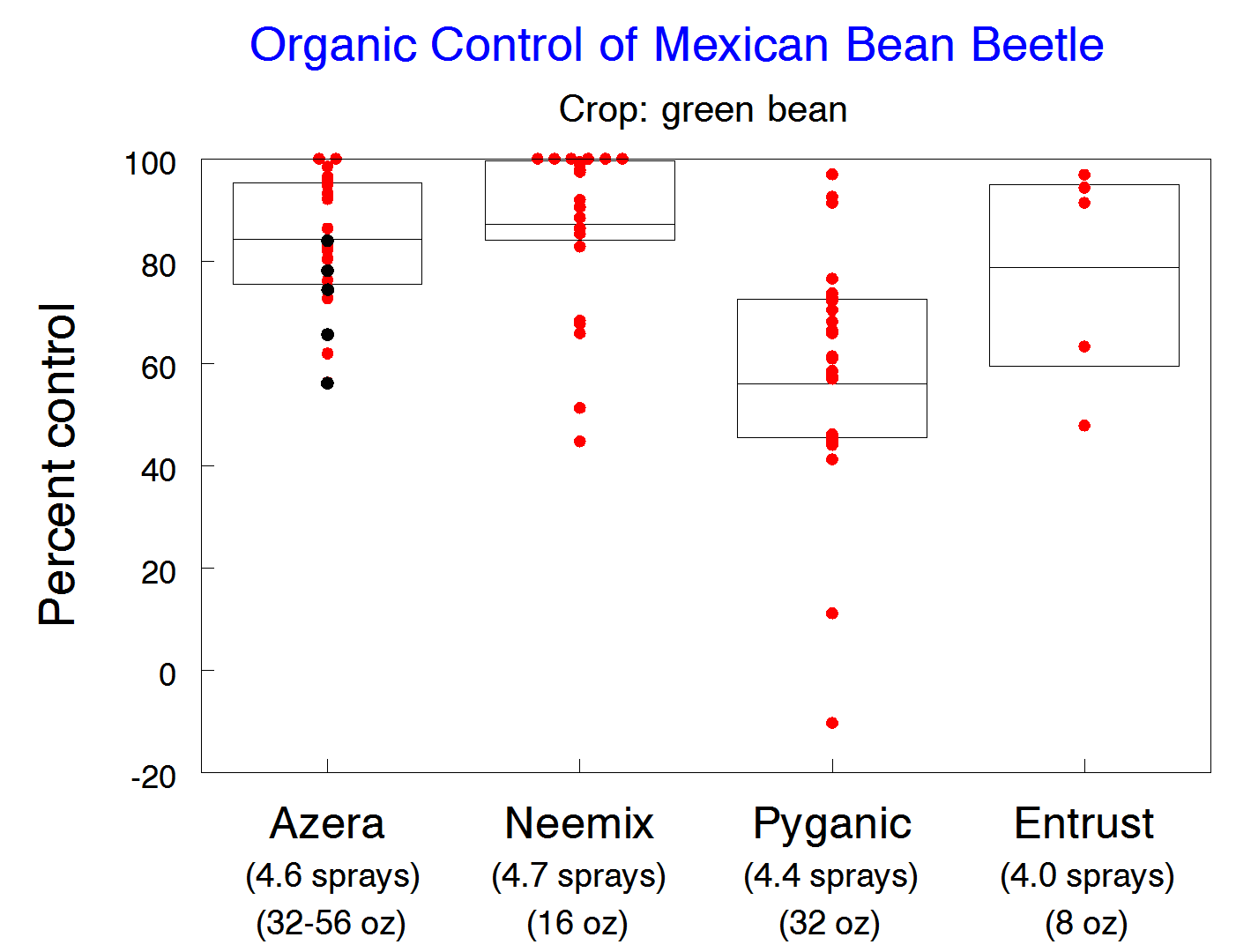 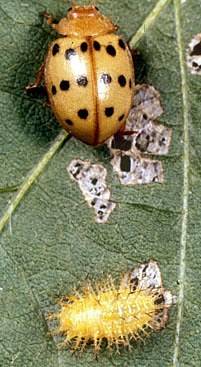 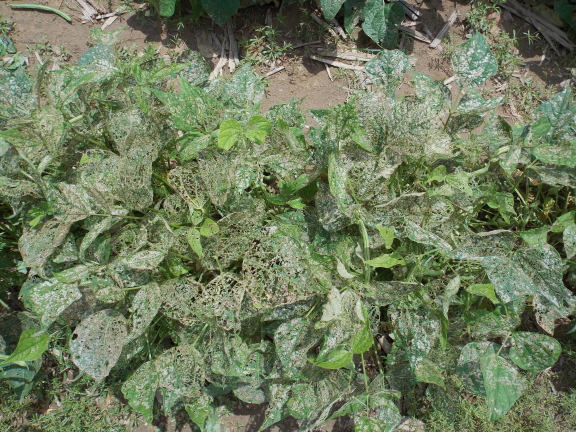 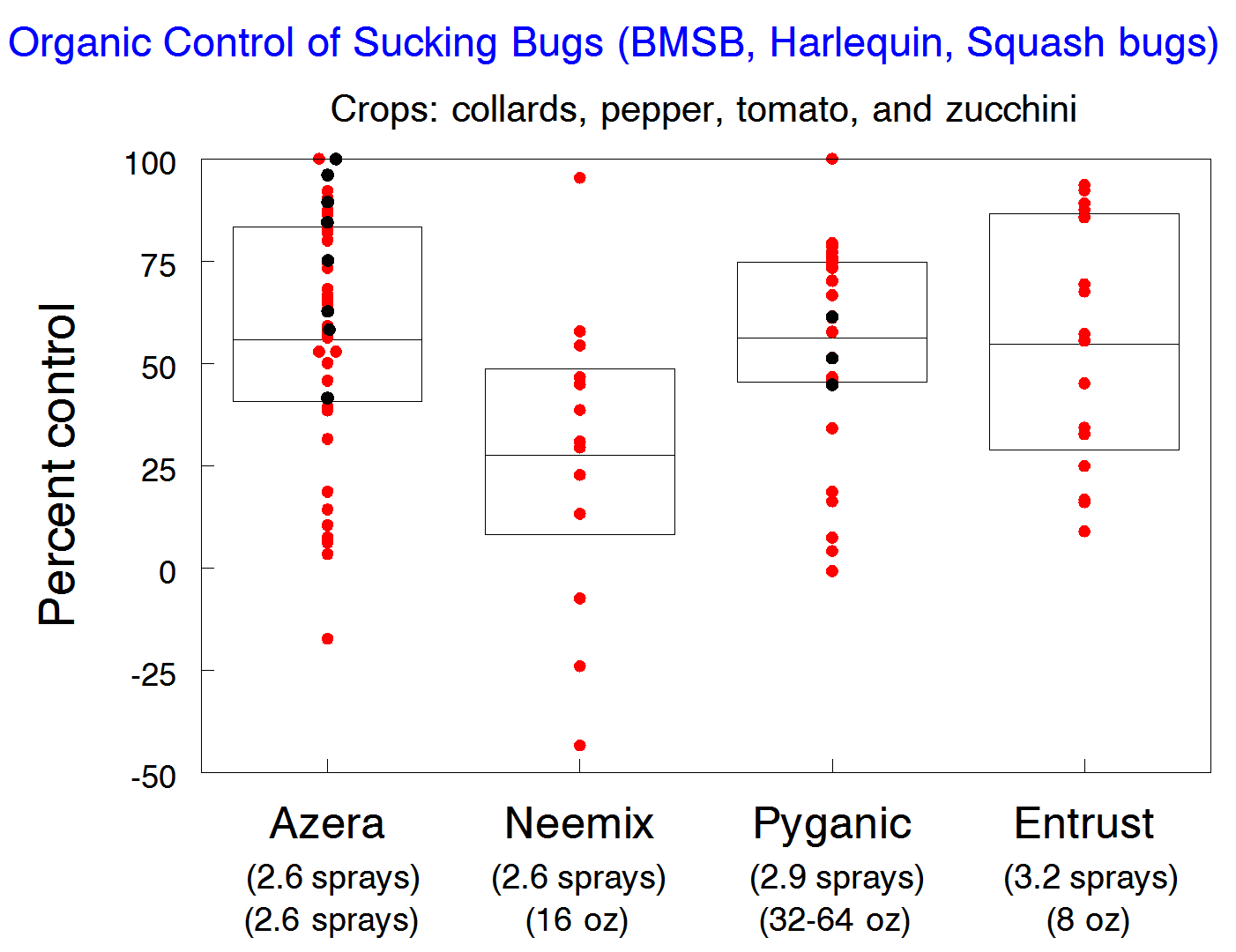 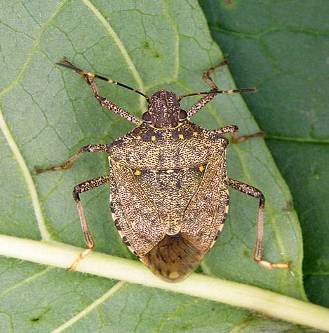 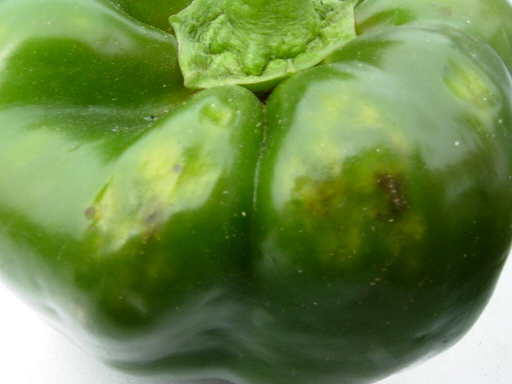 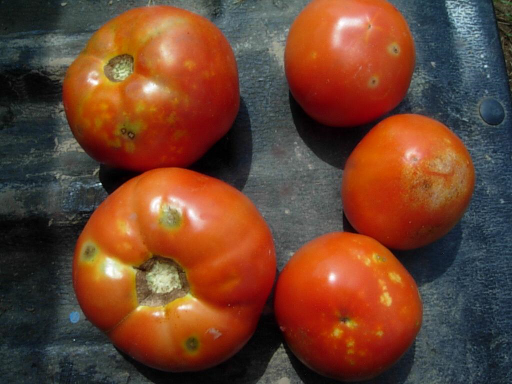 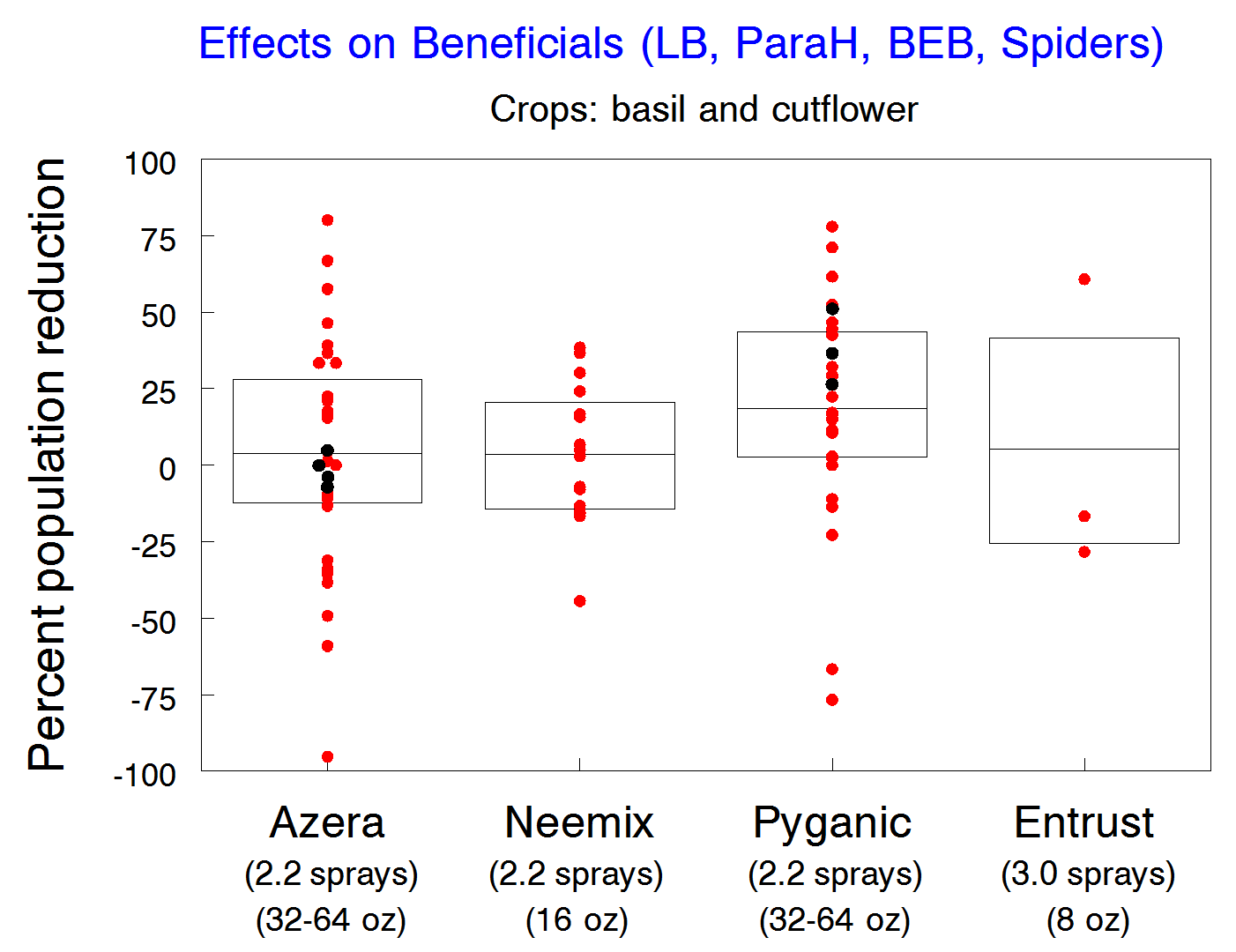 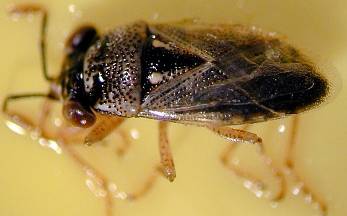 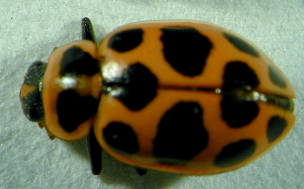 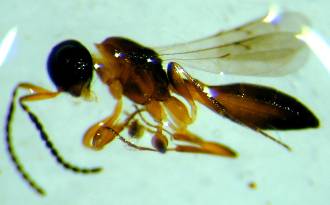 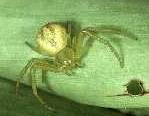 Neemix
Azera
Pyganic
Entrust
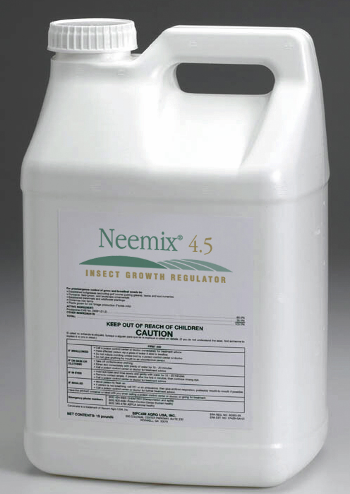 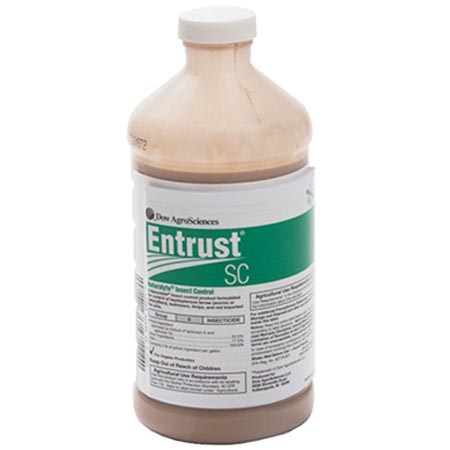 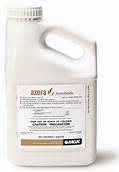 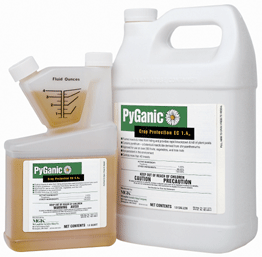 51%
Overall % Control
57%
36%
44%
Aphids
Thrips
Potato beetles
Cucumber beetles
Flea beetles
Imp. cabbageworms
Dback larvae
Japanese beetles
Leafhoppers
M. Bean beetles
Sucking bugs
P-F
F
F
F
F-G
G
F
F-G
G-VG
F-G
F-G
P
G
VG
P
G
VG
VG
P
P
G
F-G
P-F
F
G-VG
F
F-G
VG
F-G
G
G-VG
VG
F-G
P-F
F
G
F
P
G
F
G
P-F
VG
F
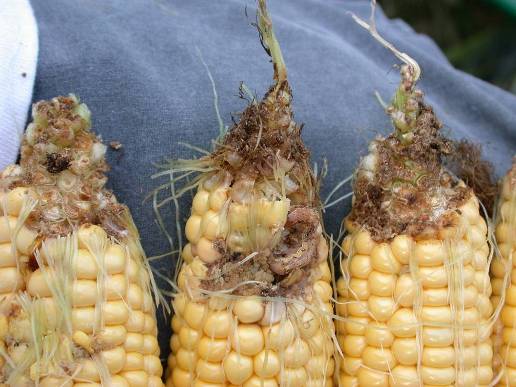 Organic Insecticide Options for Corn Earworm in Sweet Corn
**8 treatments applied every 2 days, starting at early silking
Organic Insecticide Options for BMSB  


Most effective available insecticides (% control):

Azera (74-84%)
Azera + M-Pede  (65-90%)
Entrust (68-89%)
Entrust + M-Pede (68-92%)
PyGanic (58-79%)
Veratran D - sabadilla alkaloids (40-90%)


Only effective against nymphs and relatively poor control of adults.

Control is expensive, given that two or three applications of product mixtures may be needed.
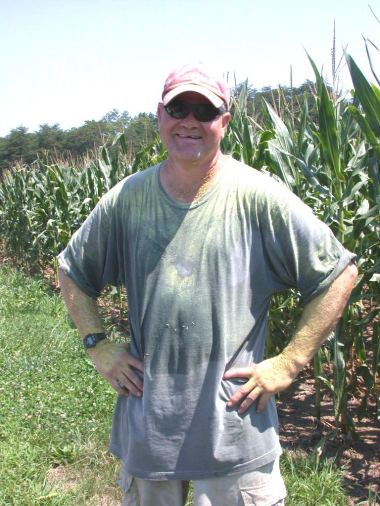 Thanks to:

MGK Co.
Certis USA 
DowAgroScience 
MD Dept of Agriculture 
IR4 Minor Use Program
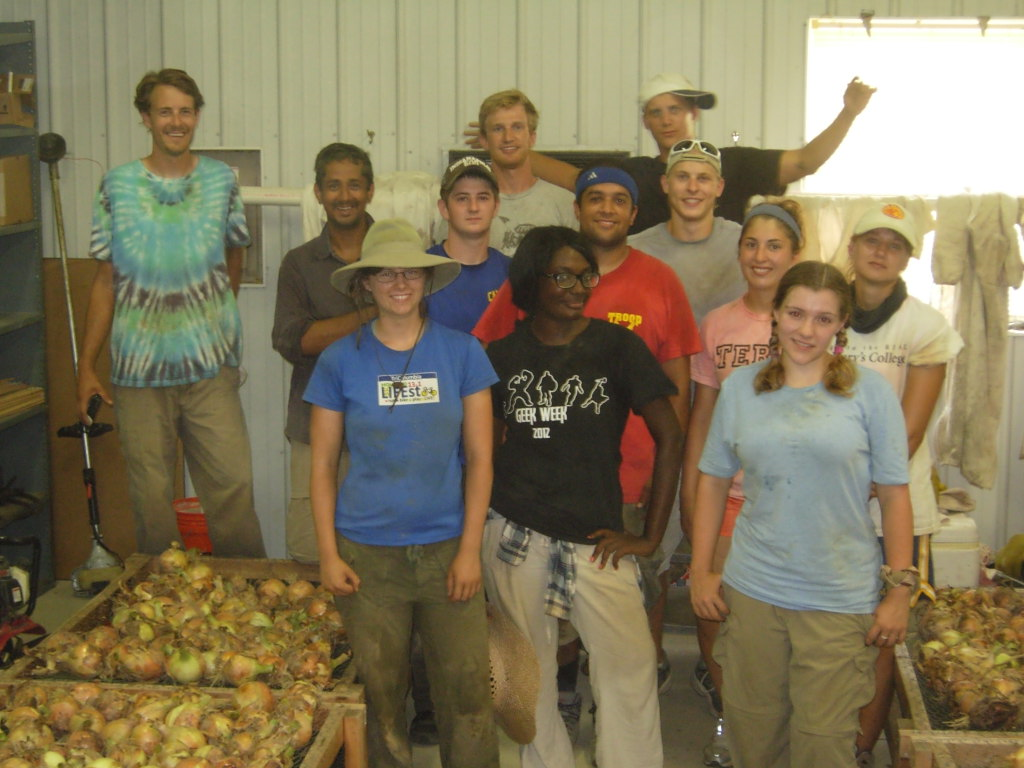 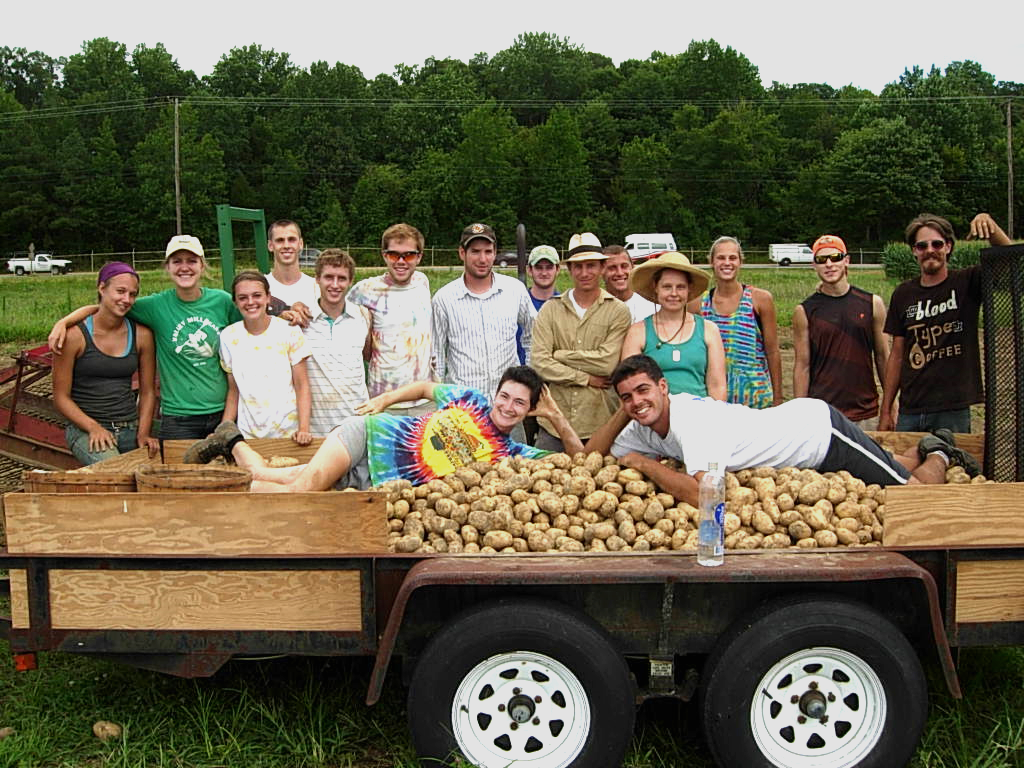 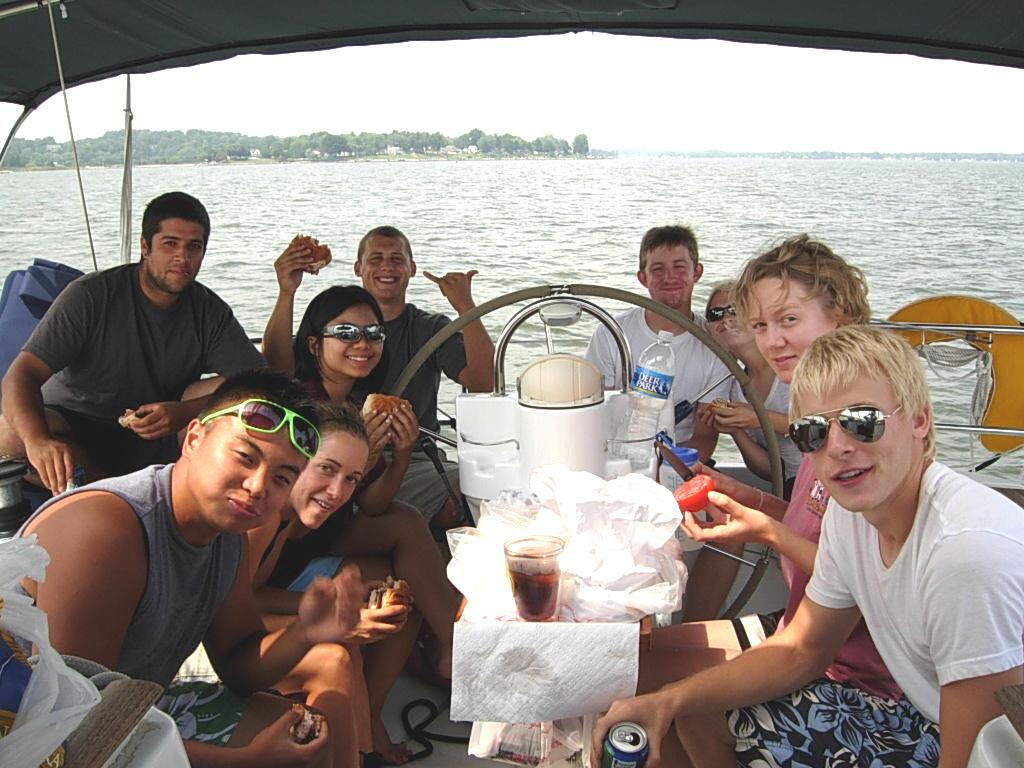